HTPC - High Throughput Parallel Computing(on the OSG)
Dan Fraser, UChicago 
OSG Production Coordinator
Horst Severini, OU(Greg Thain, Uwisc)
OU Supercomputing Symposium
Oct 6, 2010
Rough Outline
What is the OSG? (think ebay)
HTPC as a new paradigm
Advantages of HTPC for parallel jobs
How does HTPC work?
Who is using it?
The Future
Conclusions
Making sense of the OSG
OSG = Technology + Process + Sociology
70+ sites (& growing) -- Supply
contribute resources to the OSG
Virtual Organizations -- Demand
VO’s are Multidisciplinary Research Groups
Sites and VOs often overlap
OSG Delivers: 
~1M CPU hours every day
1 Pbyte of data transferred every day
eBay (naïve)
EBAY
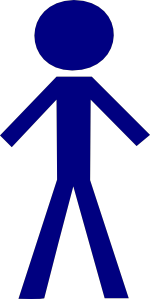 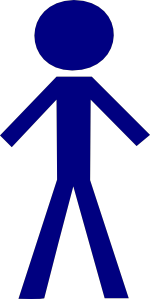 Search/buy
List item
Demand
Supply
eBay (more realistic)
Complaints
Accounting
Ratings
Match Maker
PayPal
UPS
Bank 2
Bank 1
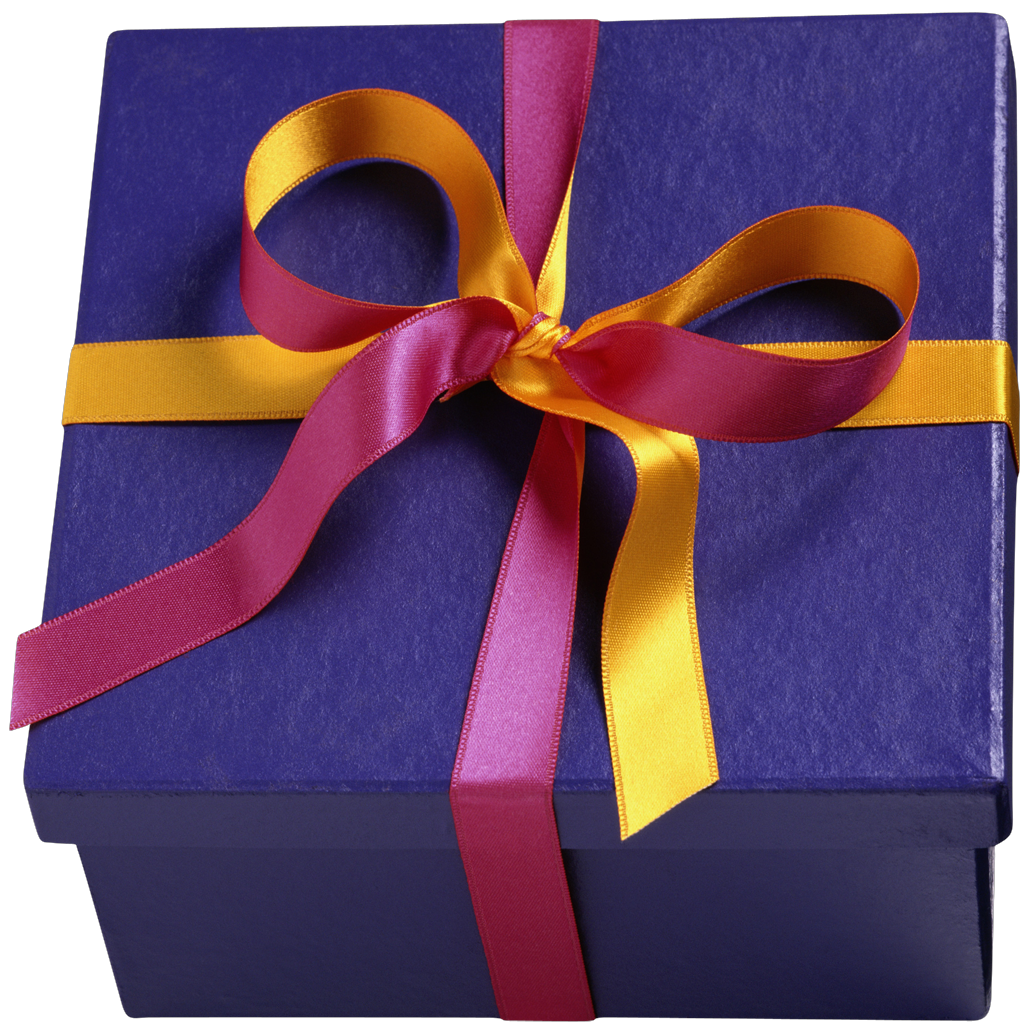 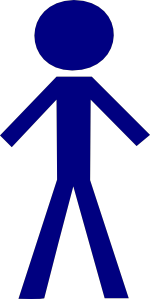 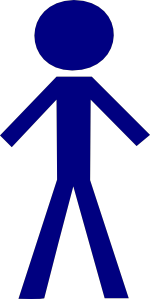 Demand
Supply
UPS Endpoints
OSG-Bay
SoftwarePackaging
Coordination
Integration& Testing
Accounting
Monitoring
Ticketing
Match Making
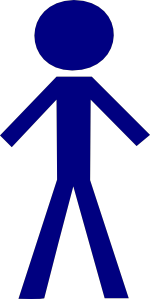 Servers &Storage
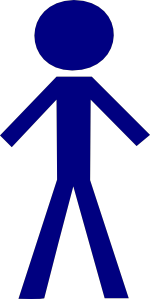 Servers &Storage
EngageSupport
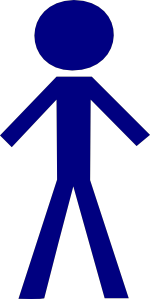 Servers &Storage
…
ClientStack
ServerStack
Security
ResourceProviders(Supply)
VO’s(Demand)
ProposalAnchoring
…
Where does HTPC fit?
The two familiar HPC Models
High Throughput Computing (e.g. OSG)
Run ensembles of single core jobs
Capability Computing (e.g. TeraGrid)
A few jobs parallelized over the whole system
Use whatever parallel s/w is on the system
HTPC – an emerging model
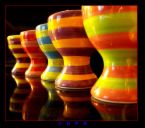 Ensembles of small- way parallel jobs
(10’s – 1000’s)

Use whatever parallel s/w you want 
(It ships with the job)
Tackling Four Problems
Parallel job portability

Effective use of multi-core technologies

Identify suitable resources & submit jobs

Job Management, tracking, accounting, …
Current plan of attack
Force jobs to consume an entire processor
Today 4-8+ cores, tomorrow 32+ cores, …
Package jobs with a parallel library
HTPC jobs as portable as any other job
MPI, OpenMP, your own scripts, …
Parallel libraries can be optimized for on-board memory access
All memory is available for efficient utilization
Submit the jobs via OSG (or Condor-G)
Problem areas
Advertising HTPC capability on OSG
Adapting OSG job submission/mgmt tools
GlideinWMS
Ensure that Gratia accounting can identify jobs and apply the correct multiplier
Support more HTPC scientists
HTPC enable more sites
What’s the magic RSL?
Site Specific
We’re working on documents/standards 
PBS
(host_xcount=1)(xcount=8)(queue=?)
LSF
(queue=?)(exclusive=1)
Condor
(condorsubmit=(‘+WholeMachine’ true))
Examples of HTPC users:
Oceanographers:
Brian Blanton, Howard Lander (RENCI)
Redrawing flood map boundaries
ADCIRC
Coastal circulation and storm surge model
Runs on 256+ cores, several days
Parameter sensitivity studies
Determine best settings for large runs
220 jobs to determine optimal mesh size
Each job takes 8 processors, several hours
Examples of HTPC users:
Chemists
UW Chemistry group
Gromacs
Jobs take 24 hours on 8 cores
Steady stream of 20-40 jobs/day

Peak usage is 320,000 hours per month
Written 9 papers in 10 months based on this
Chemistry Usage of HTPC
OSG sites that allow HTPC
OU
The first site to run HTPC jobs on the OSG!
Purdue
Clemson
Nebraska
San Diego, CMS Tier-2
Your site can be on this list!
Future Directions
More Sites, more cycles!

More users
Working with Atlas (AthenaMP)
Working with Amber 9
There is room for you…

Use glide-in to homogenize access
Conclusions
HTPC adds a new dimension to HPC computing – ensembles of parallel jobs
This approach minimizes portability issues with parallel codes
Keep same job submission model
Not hypothetical – we’re already running HTPC jobs
Thanks to many helping hands
Additional Slides
Some of these are from Greg Thain (UWisc)
The players
Dan Fraser
	Computation Inst.
	University of Chicago
Miron Livny
	U Wisconsin
John McGee
	RENCI
Greg Thain
	U Wisconsin
	Key Developer
Funded by NSF-STCI
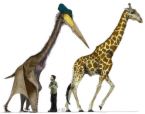 Configuring Condor for HTPC
Two strategies:
Suspend/drain jobs to open HTPC slots
Hold empty cores until HTPC slot is open


http://condor-wiki.cs.wisc.edu
How to submit
universe = vanilla
requirements = (CAN_RUN_WHOLE_MACHINE =?= TRUE)
+RequiresWholeMachine=true
executable = some job
arguments = arguments
should_transfer_files = yes
when_to_transfer_output = on_exit
transfer_input_files = inputs
queue
MPI on Whole machine jobs
Whole machine mpi submit file
universe = vanilla
requirements = (CAN_RUN_WHOLE_MACHINE =?= TRUE)
+RequiresWholeMachine=true
executable = mpiexec
arguments = -np 8 real_exe
should_transfer_files = yes
when_to_transfer_output = on_exit
transfer_input_files = real_exe
queue
How to submit to OSG
universe = grid
GridResource = some_grid_host
GlobusRSL = MagicRSL
executable = wrapper.sh
arguments = arguments
should_transfer_files = yes
when_to_transfer_output = on_exit
transfer_input_files = inputs
transfer_output_files = output
queue